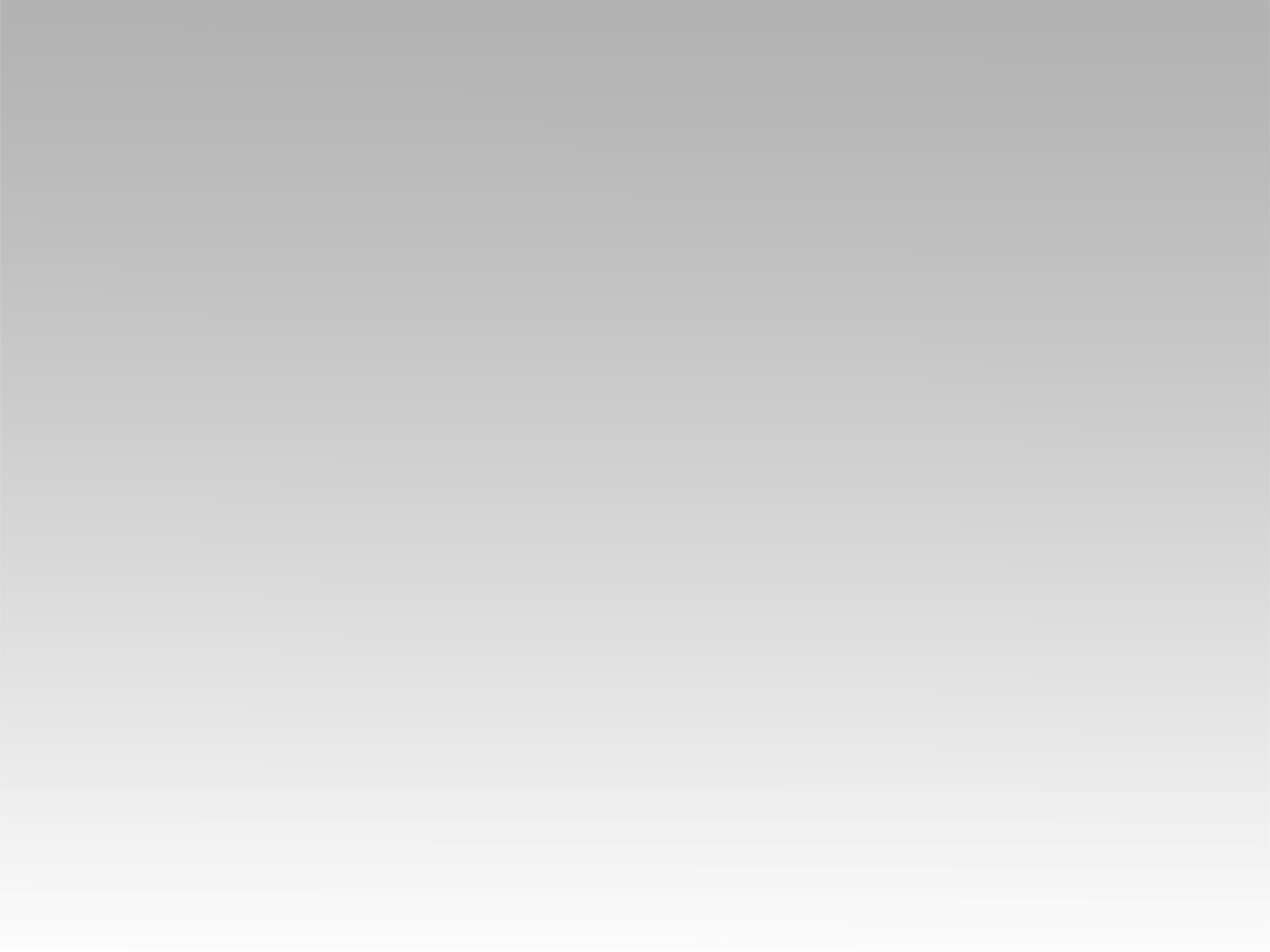 ترنيمة
فلتسترح قلوبكم
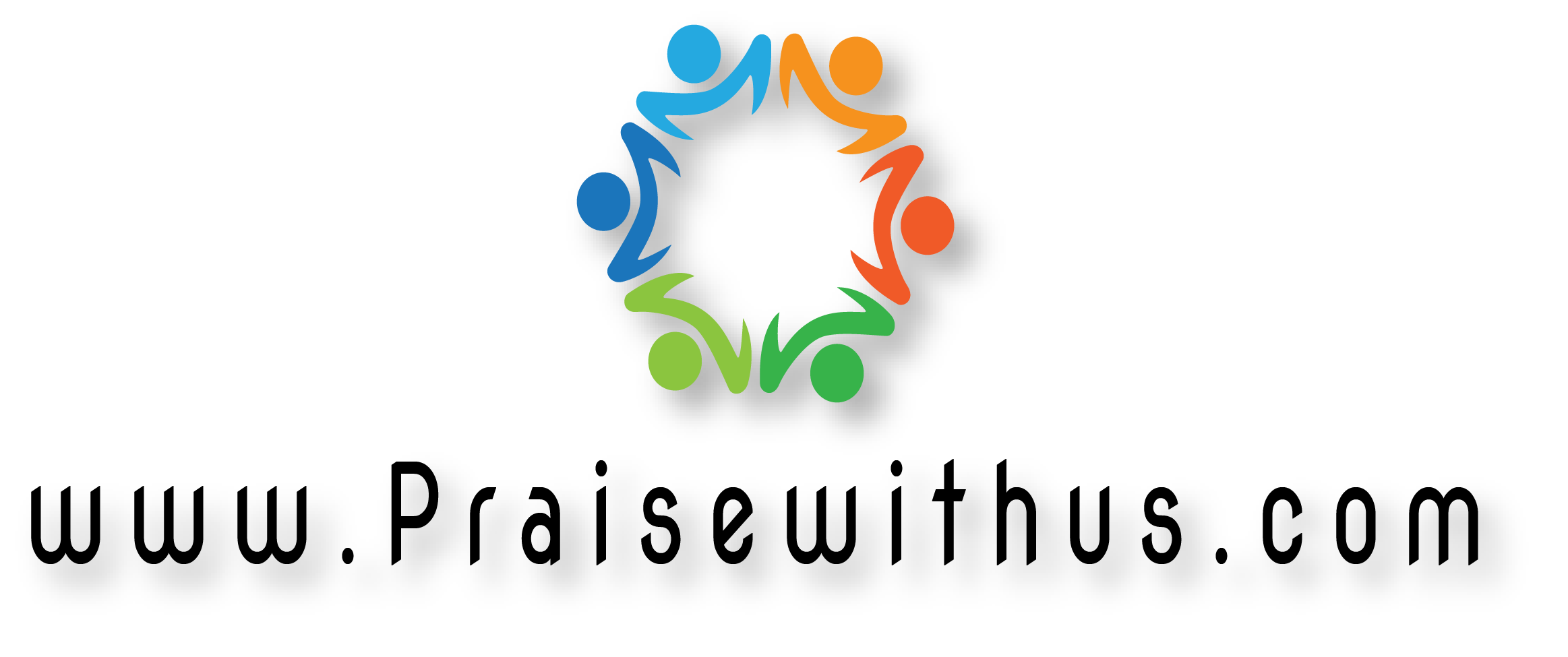 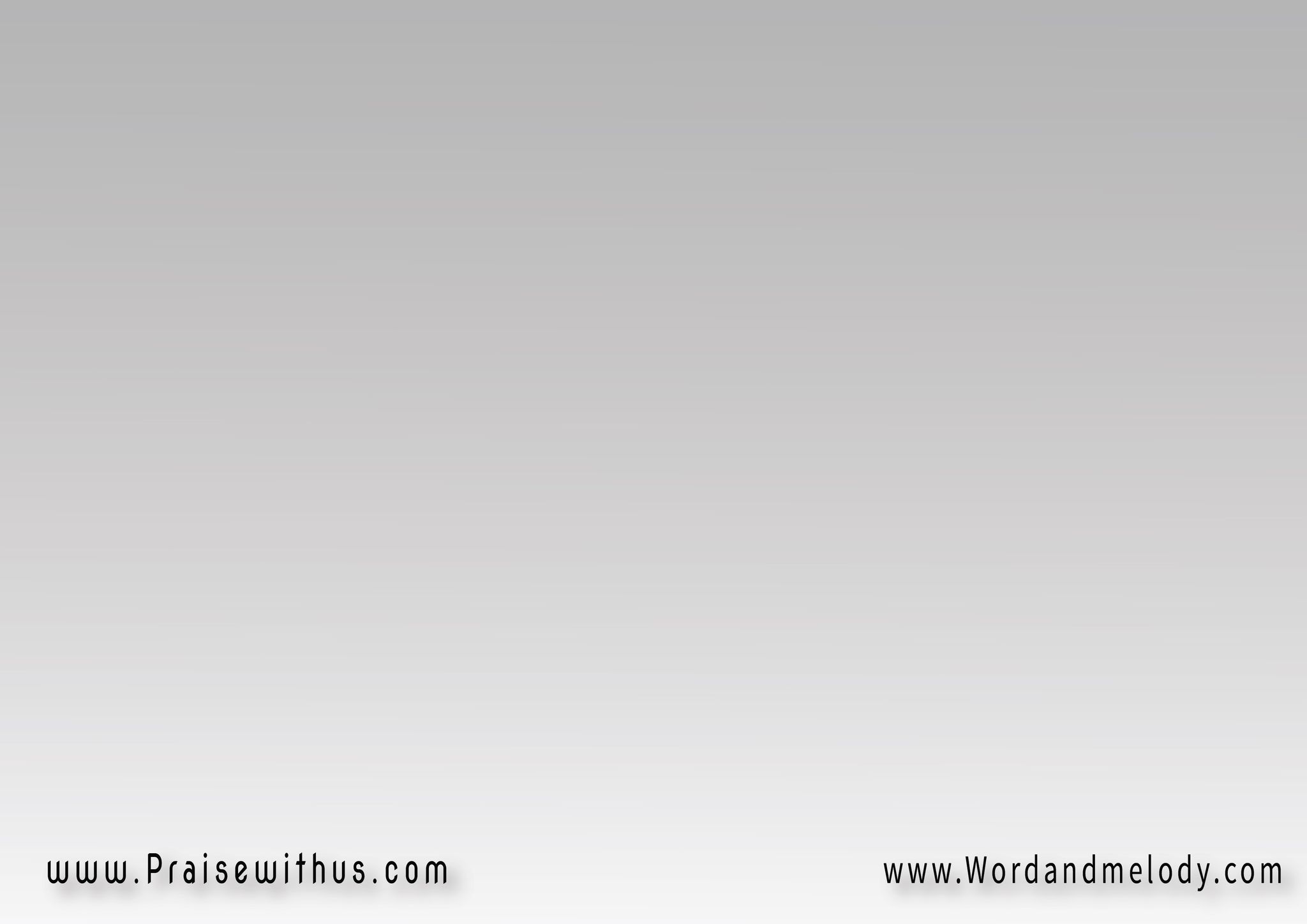 1- 
فلتَسْتَرِحْ قُلوبُكُم  يا أيُّها الجُمُوعْقد وُلِدَ المُخَلِّصُ  حَبيبُنـــا يَسُوعْلِيَعْتِقَ الأسْرَى مِنَ الآثامِ وَالدُّموعْ
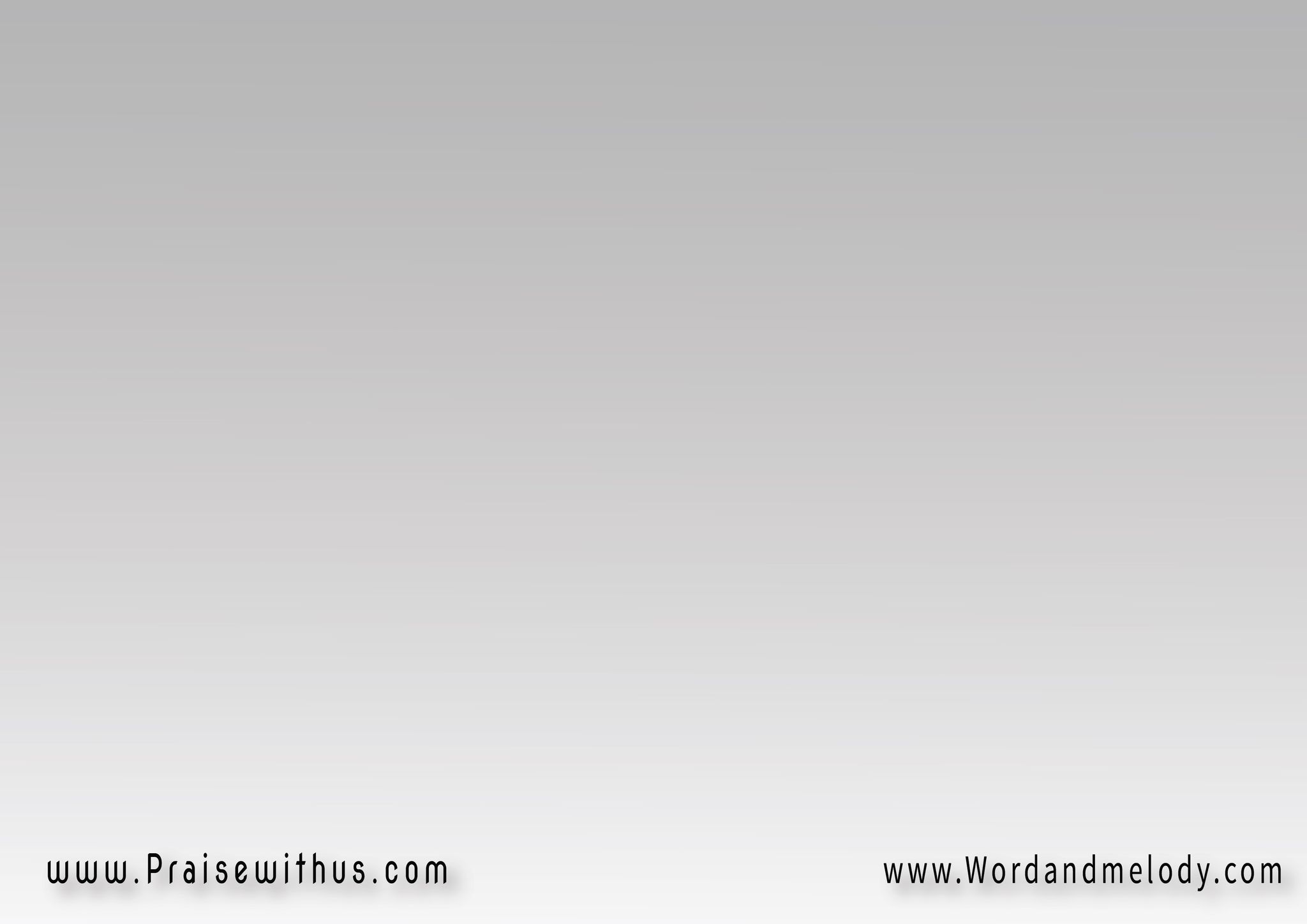 القرار:   بِشَارَةُ (حُبٍّ عَجيبْ)2بِشَـــارَةُ حُبٍّ عَجيبْ
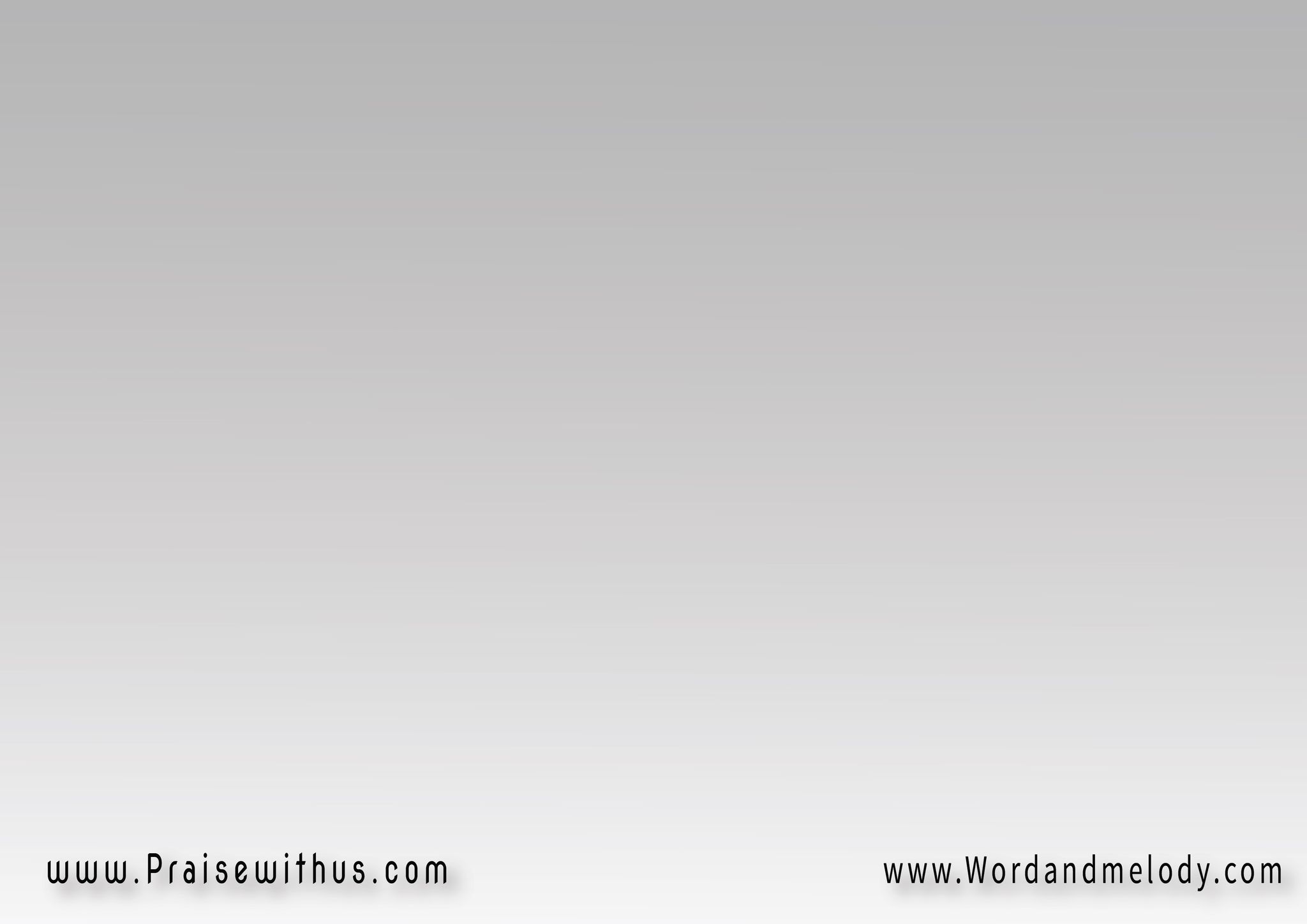 2- 
مِنْ لَدُن اِلآبِ أتَى المَلاكُ يُخْبِرُمُبَشِّرَاً جَمْعَاً مِنَ الرُّعَاةِ يَسْهَـــرُفي بَيْتِ لَحْمٍ وُلِدَ الرَّبُّ المُحَــرِّرُ
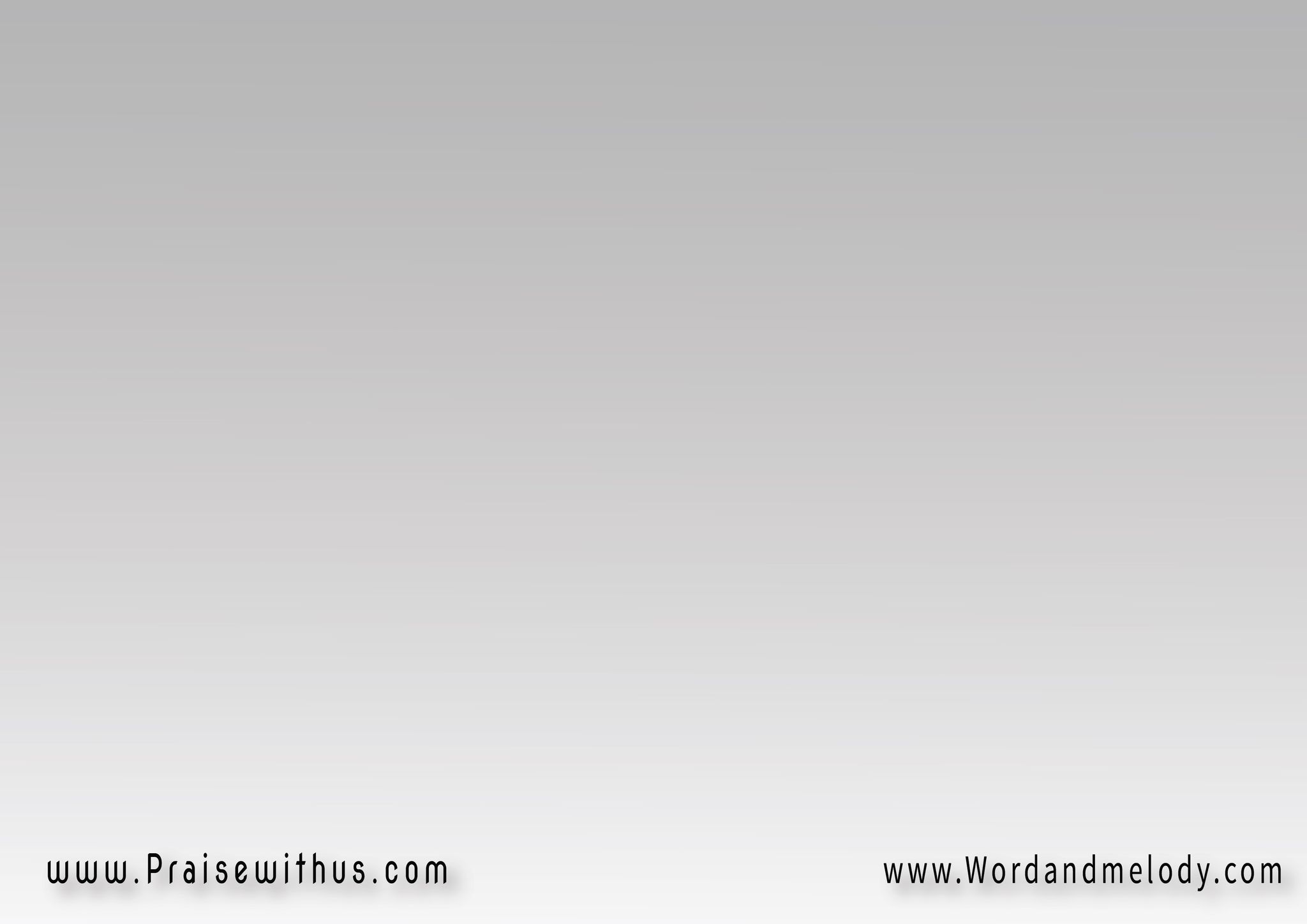 القرار:   بِشَارَةُ (حُبٍّ عَجيبْ)2بِشَـــارَةُ حُبٍّ عَجيبْ
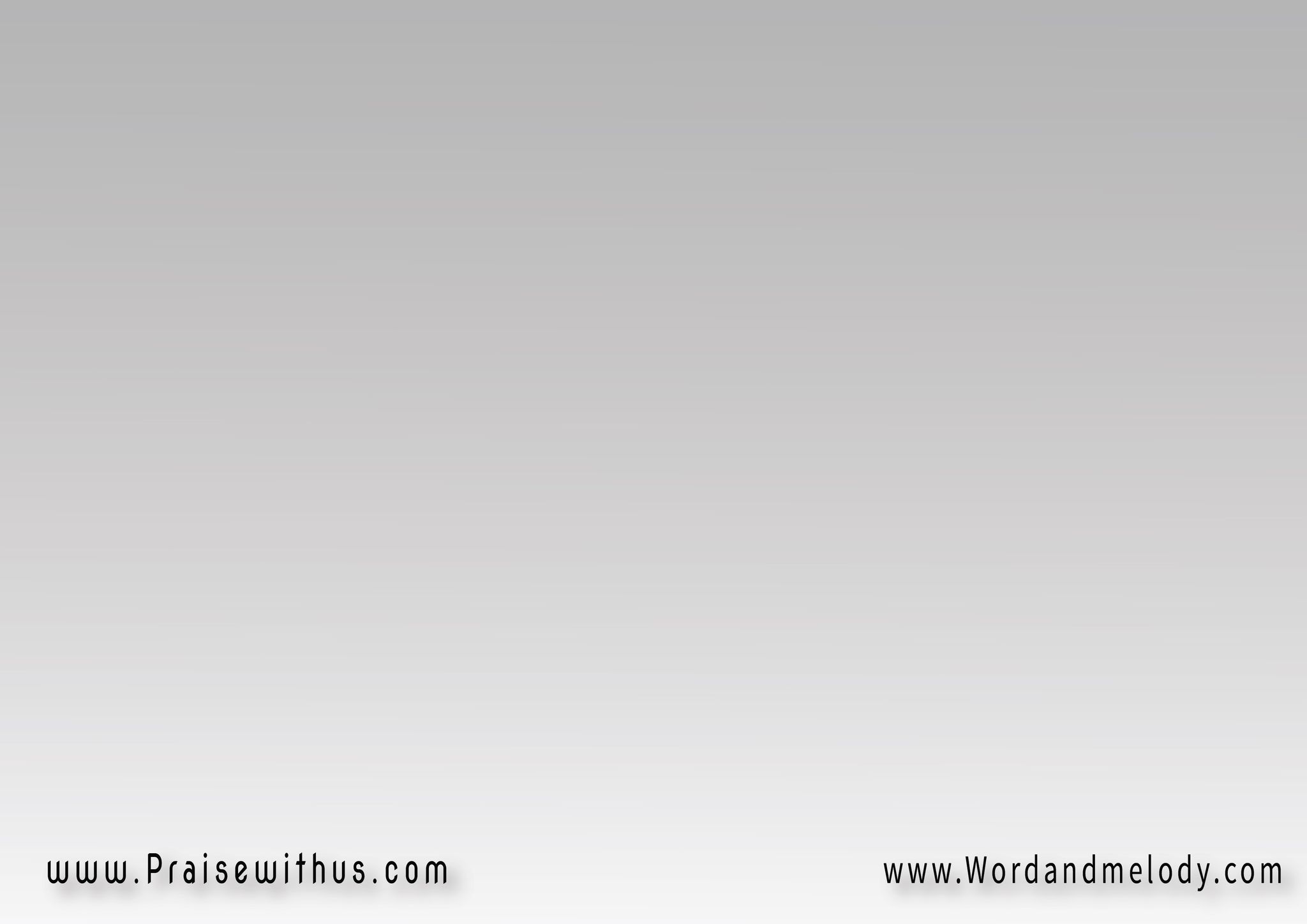 3- 
قالَ المَلاكُ لَهُمُ لا تَرْهَبُوا ياقَوْمْفي بَيْتِ لَحْمٍ وُلِدَ المَسِيحُ هَذا اليَوْمْيُحْيـــي قُلُوبَاً تُؤمِنُ دَوْمَاً بِهِ فَدَوْمْ
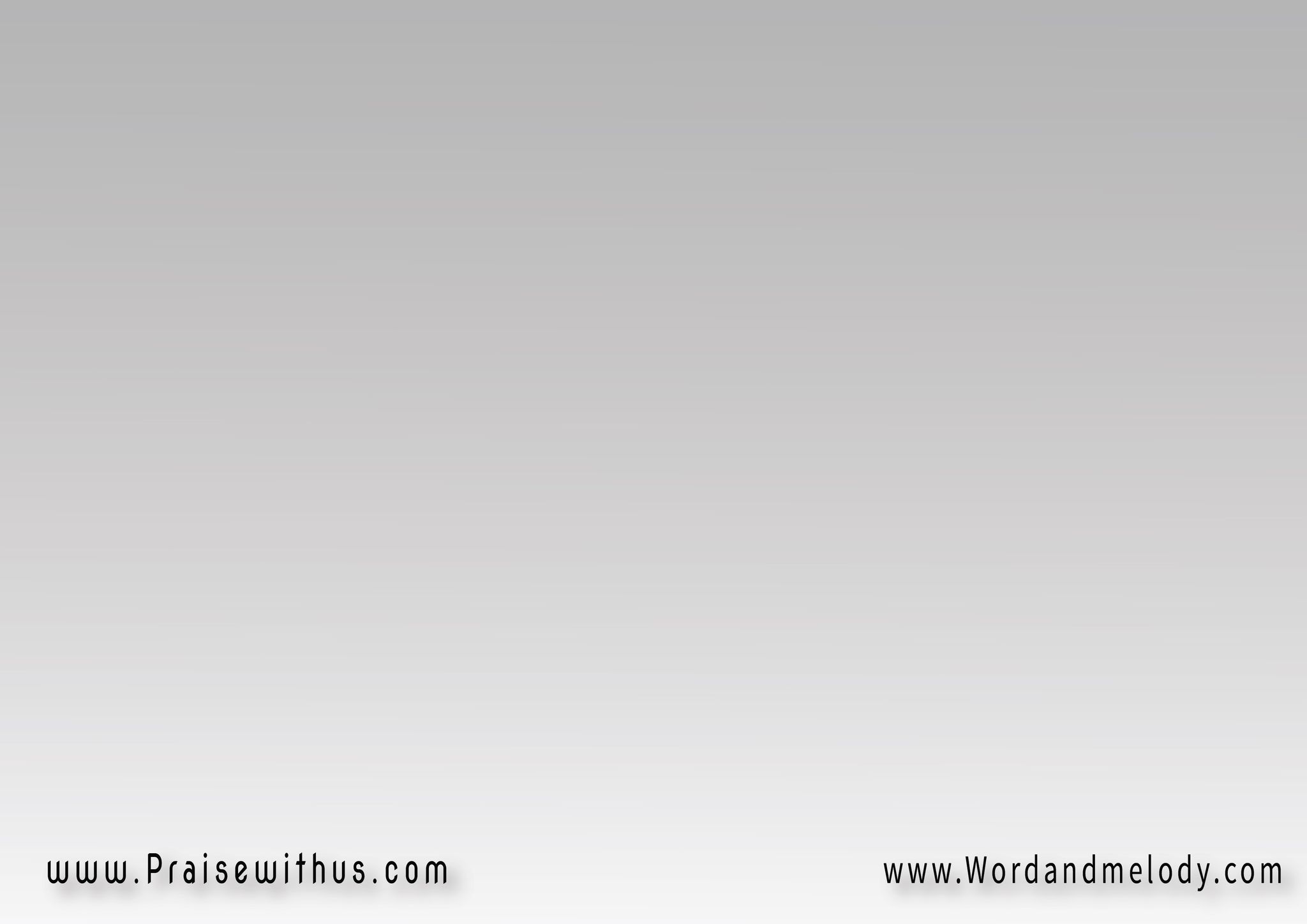 القرار:   بِشَارَةُ (حُبٍّ عَجيبْ)2بِشَـــارَةُ حُبٍّ عَجيبْ
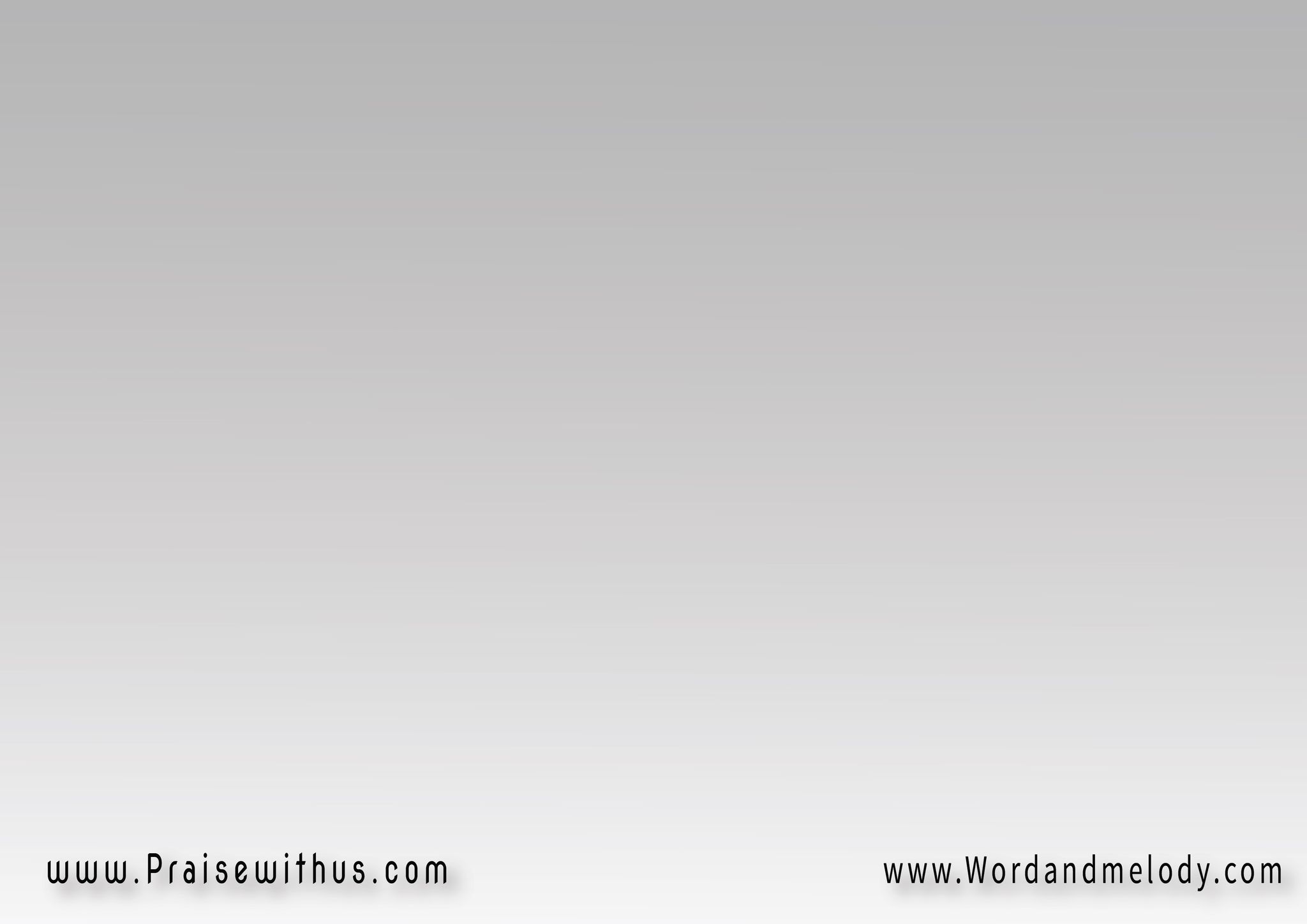 4- 
فانطَلَقَ الرُّعَاةُ باِندِهَاشٍ وَحُبورْوَتَرَكوا قَطِيعَهُمْ يَحْدُوهُم اِلسُّــرورْكَي يَسْجُدُوا لابنِ الإلَهِ مُشْتَهَى الدُّهُورْ
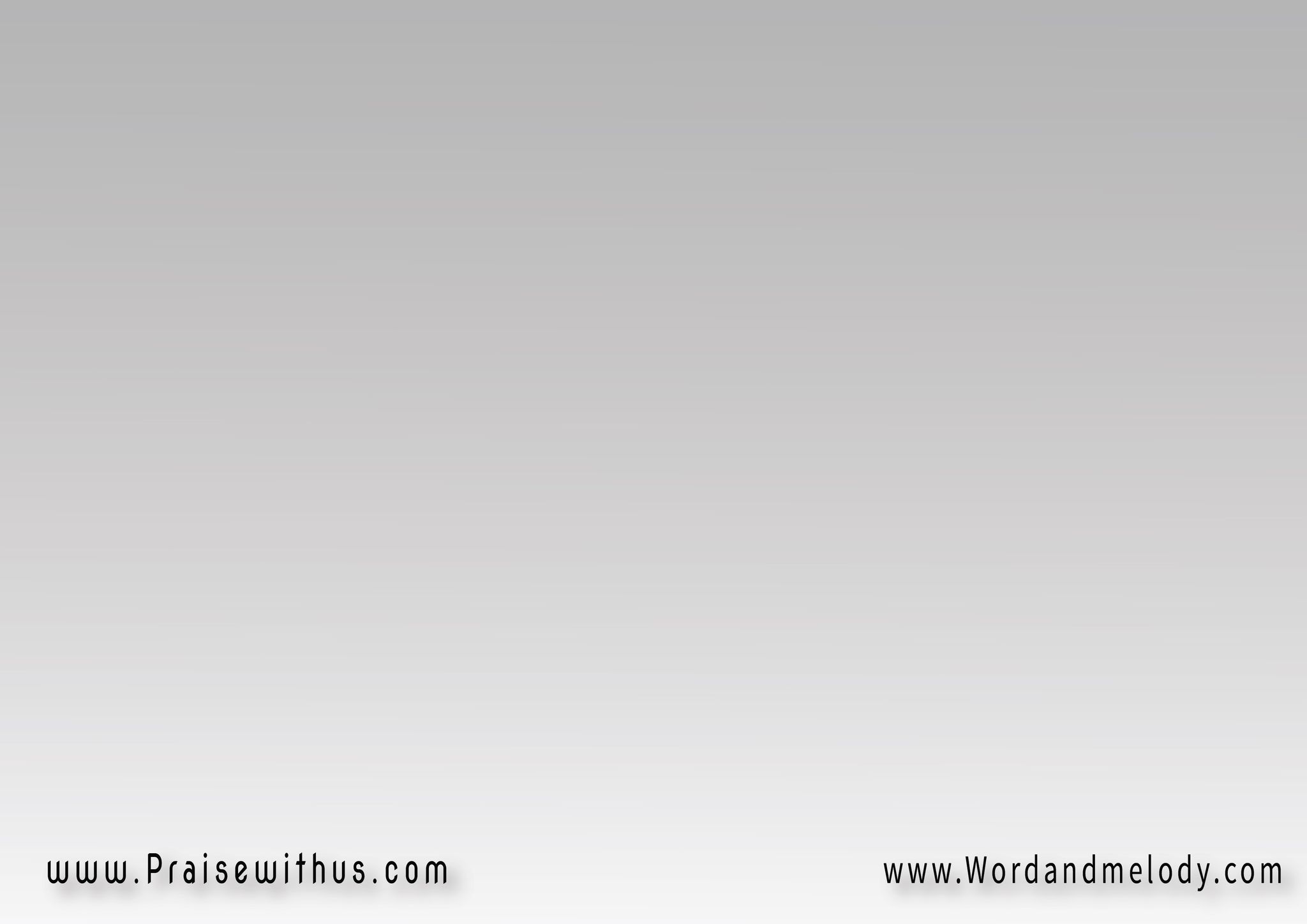 القرار:   بِشَارَةُ (حُبٍّ عَجيبْ)2بِشَـــارَةُ حُبٍّ عَجيبْ
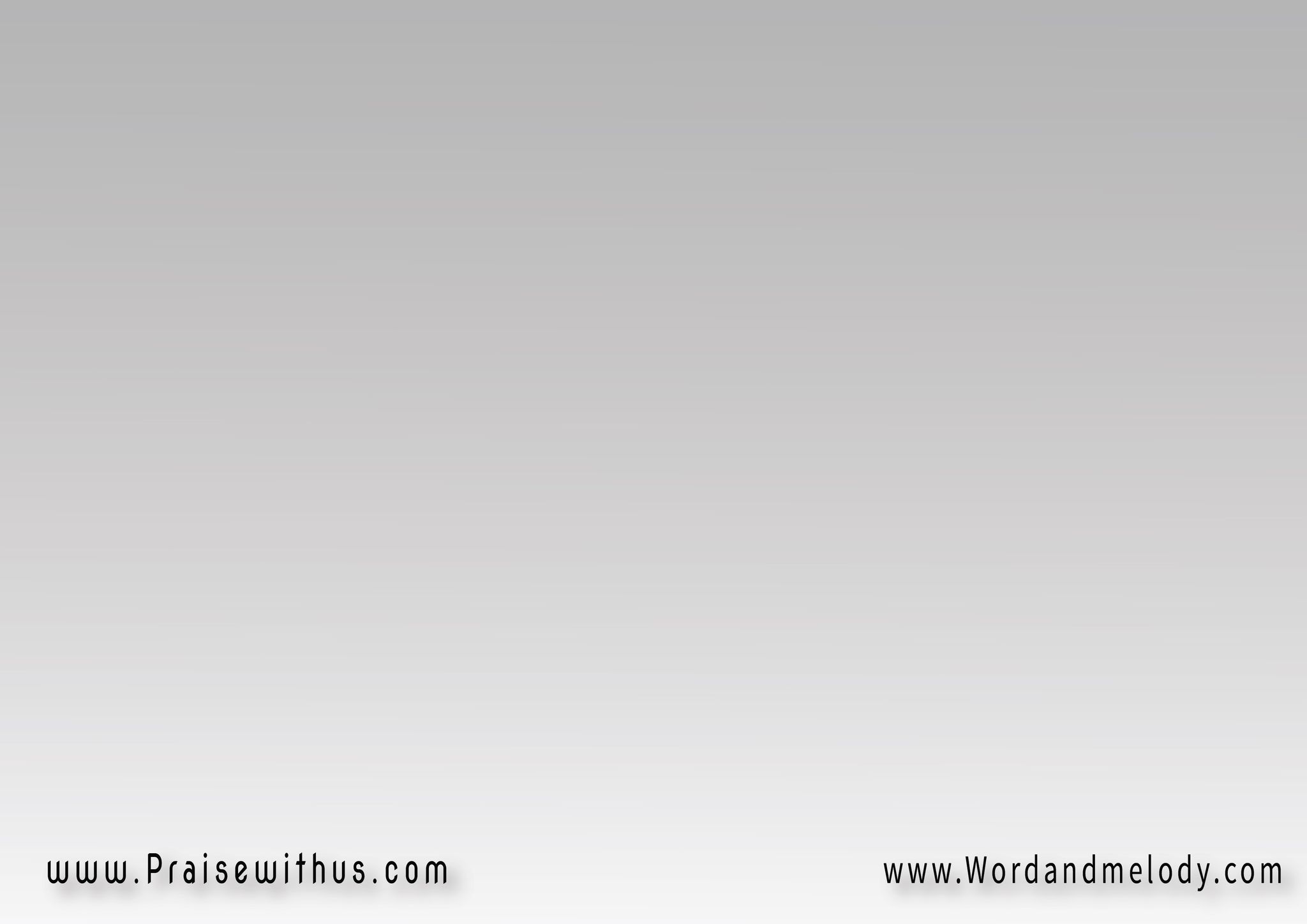 5- 
رَأَوْا يَسُوعَ مُضْجَعَاً في المِذوَدِ الوَدِيعْوَأُمَّهُ العَذرَاءَ وَهيَ تَدْعُو في خُشُــــــوعْيالَهُ مَرْأىً مُدْهِشَـــاً وَمَشْهَدَاً بَدِيـــــــــــعْ
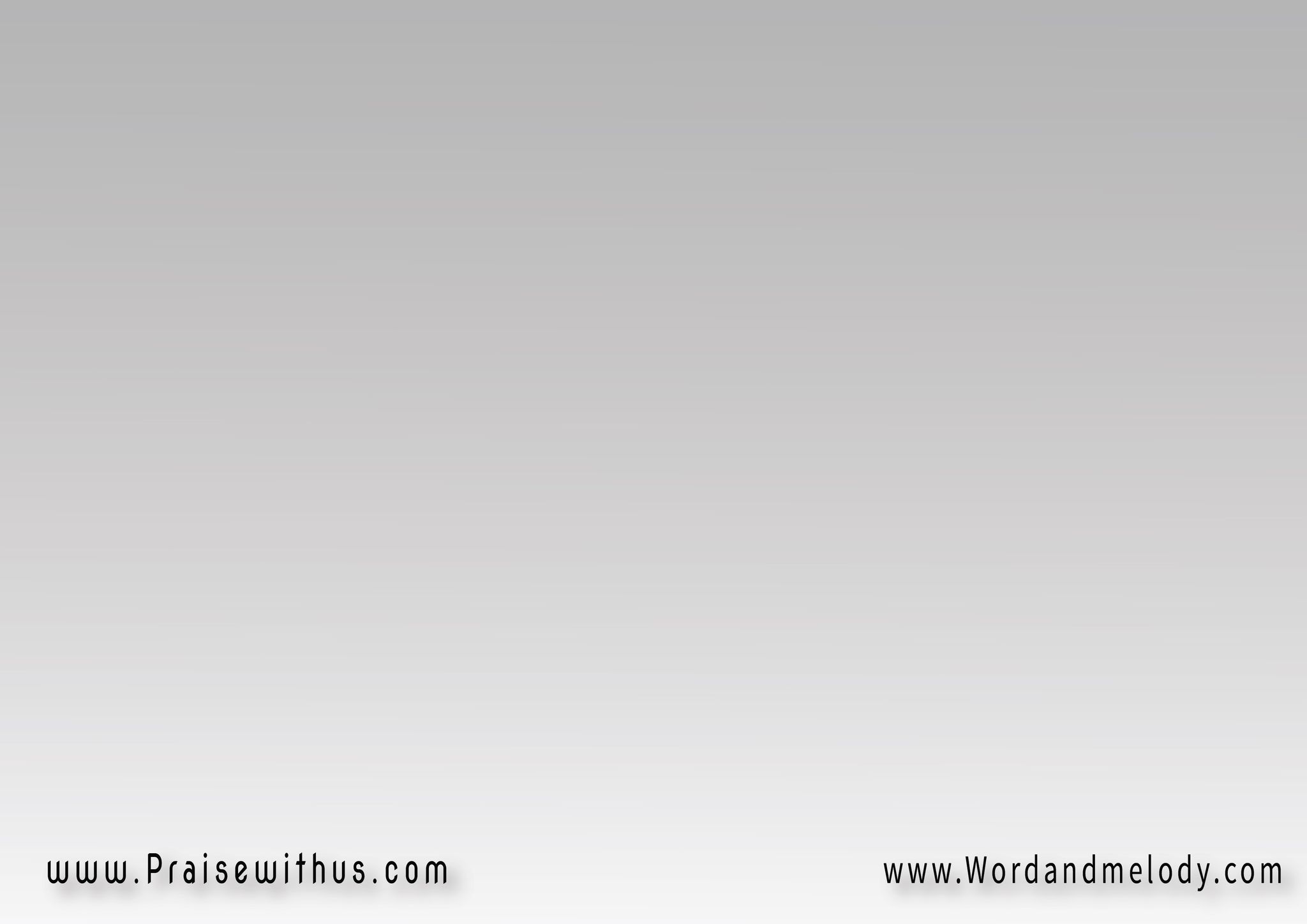 القرار:   بِشَارَةُ (حُبٍّ عَجيبْ)2بِشَـــارَةُ حُبٍّ عَجيبْ
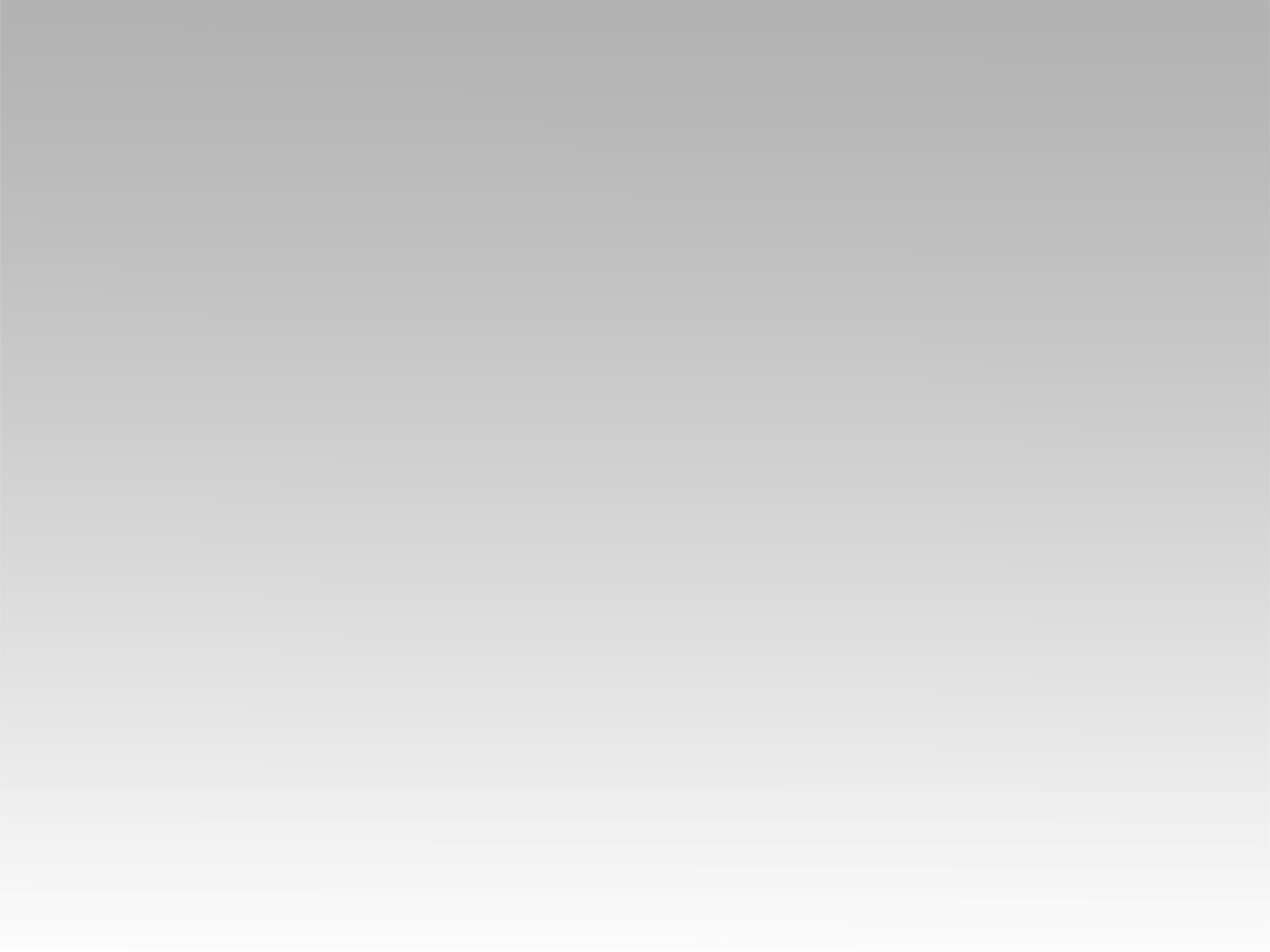 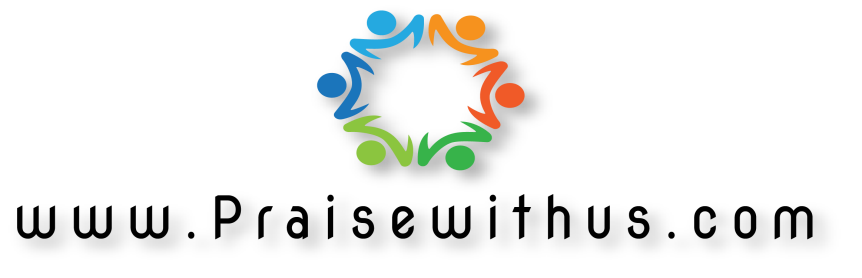